Secrist Middle SchoolTitle I ProgramHome of the Scorpions
Annual Title I Parent Meeting 	       
 SY 2023-2024		
Date:   8.17.2023
Grants
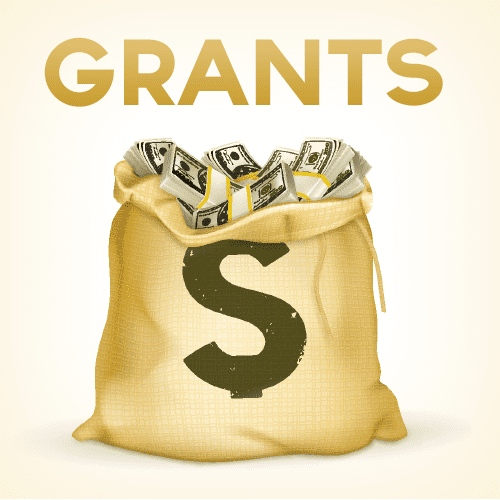 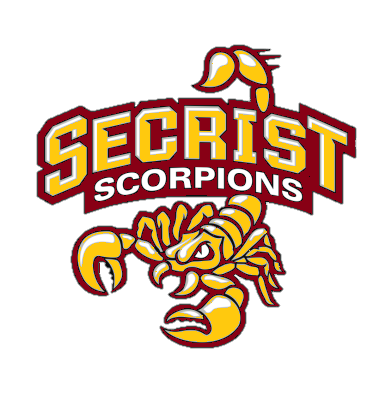 Secrist Middle School

has been allocated
 $__173,988_________
in Federal Title I dollars for 
School Year 2023-2024
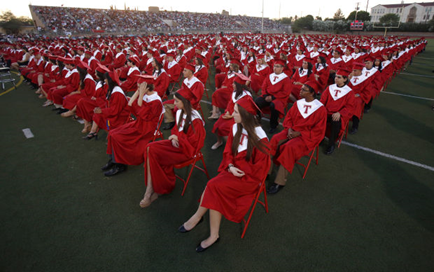 The purpose of Title I is to ensure that all students …
…receive a high-quality education 

…from appropriately certified, well-trained staff

…who use evidence-based instructional methods
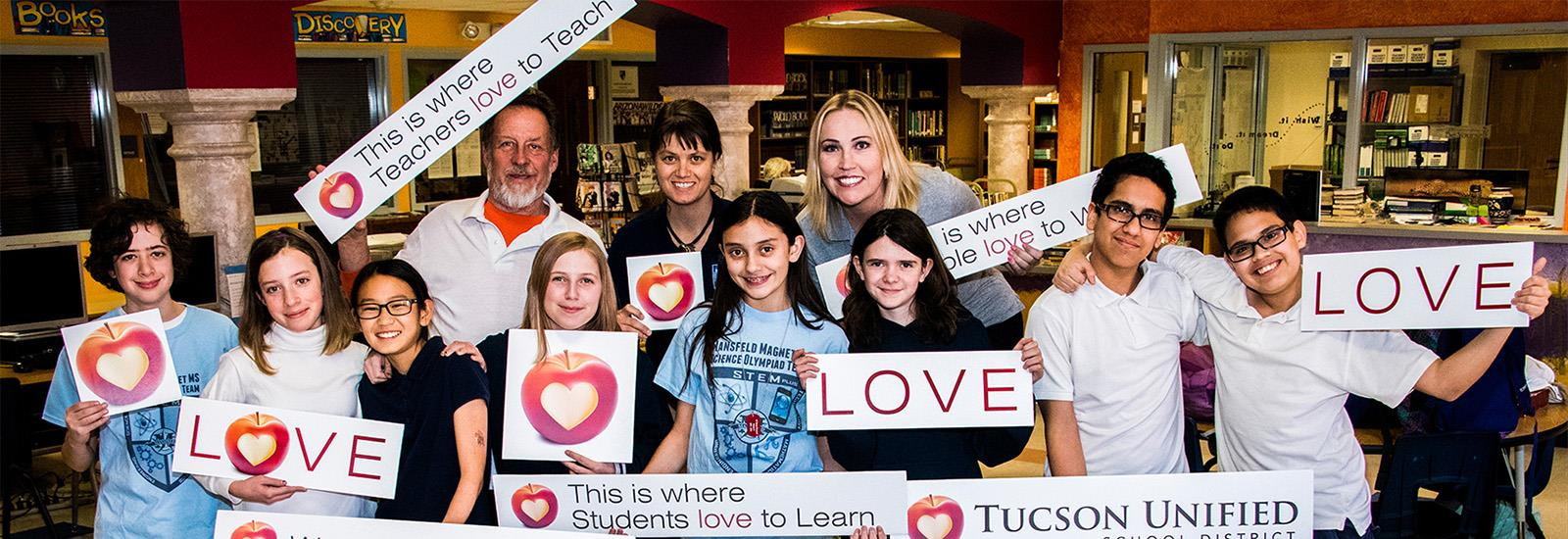 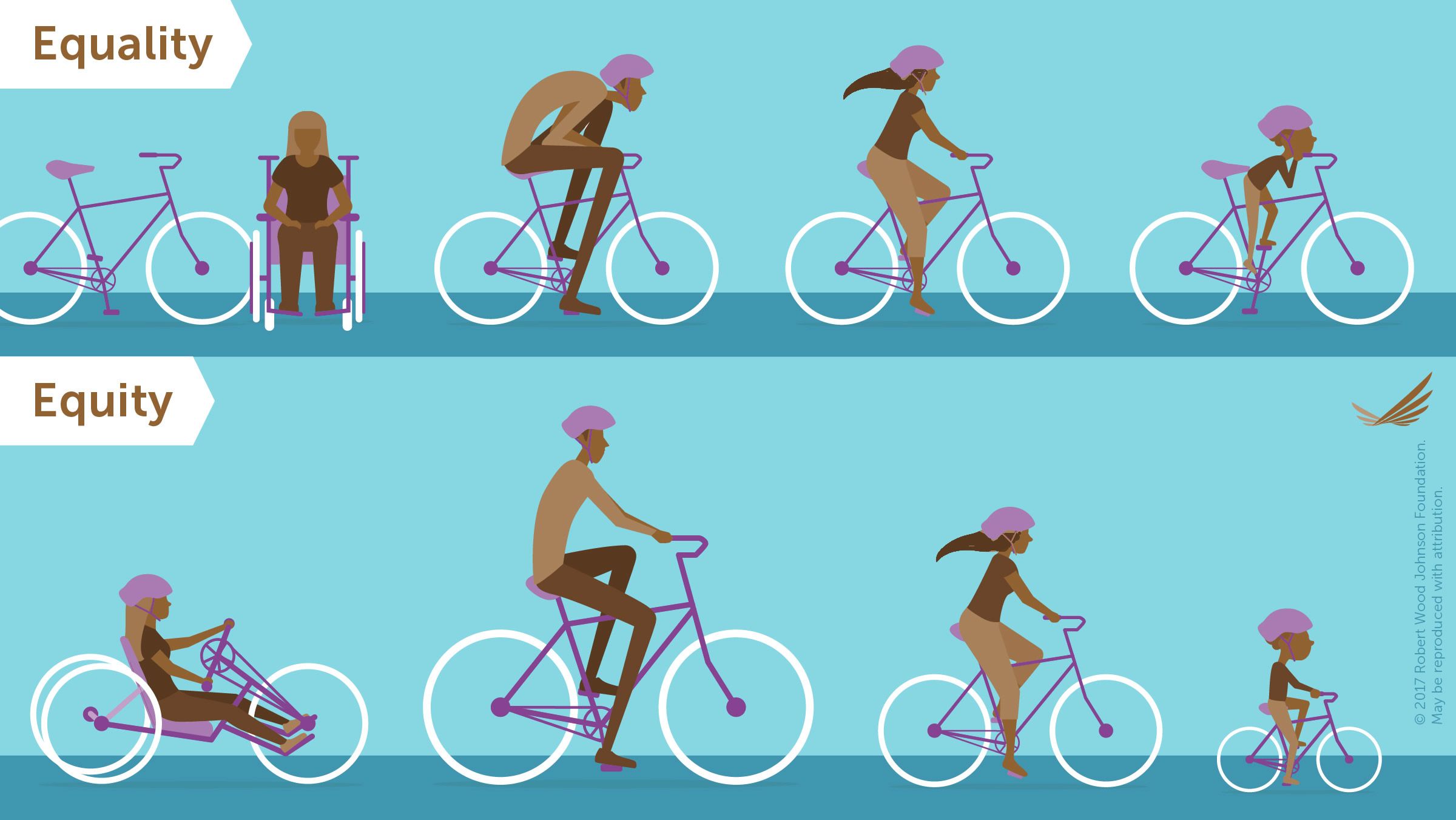 Title I Funds are for…
supporting struggling learners with additional resources and help in reading and mathematics.
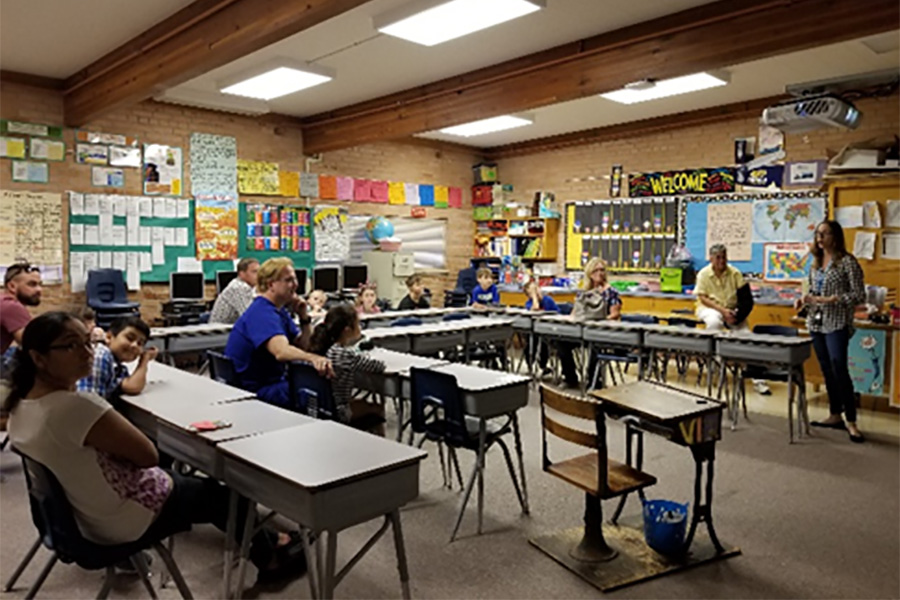 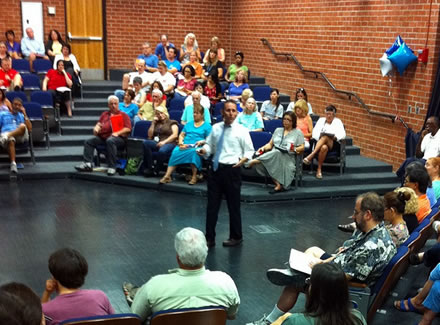 Title I funds help our school  offer families
interactive learning   opportunities 
 to
support student achievement at high academic levels
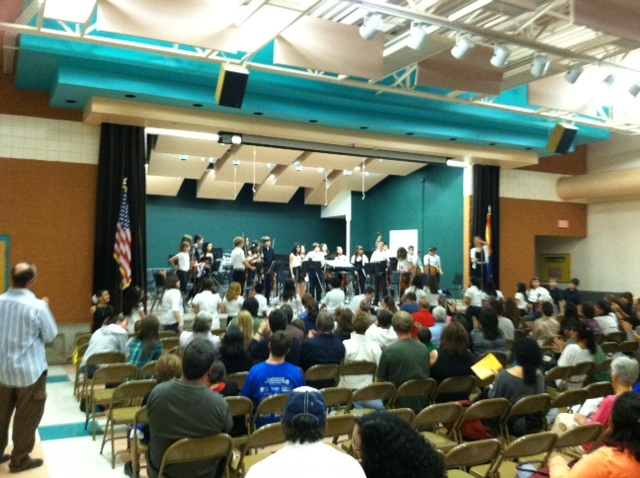 Arizona’s Academic Standards Assessment (AASA)
The Arizona Department of Education (ADE)  assigns each school a letter grade based on spring 2022 Arizona’s Academic Standards Assessment results.                  When the information is received, we will notify our community.
School grades are based on:
The percentage of students who passed the Arizona’s Academic Standards Assessment (AASA) exam.
The percentage of students who attained academic growth reaching or exceeding grade level expectations.
Additional factors such as the percentage of students evaluated, graduation rate-High School Only, reclassification of English language students.
Title I funds help our school maintain / improve our school score by improving student achievement through the strategic use of federal funds.
School Letter Grade
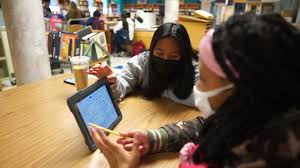 Integrated Action Plan  (IAP)
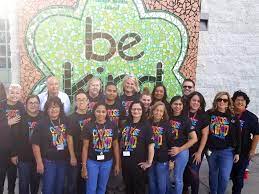 Our school leadership team composed of staff and families completed a needs assessment in the spring. We address student needs and allocate Title I resources to support:

Well trained staff using effective teaching practices
To provide intervention for struggling students
Families to help students achieve in school












**To participate in our planning process, please contact:____________
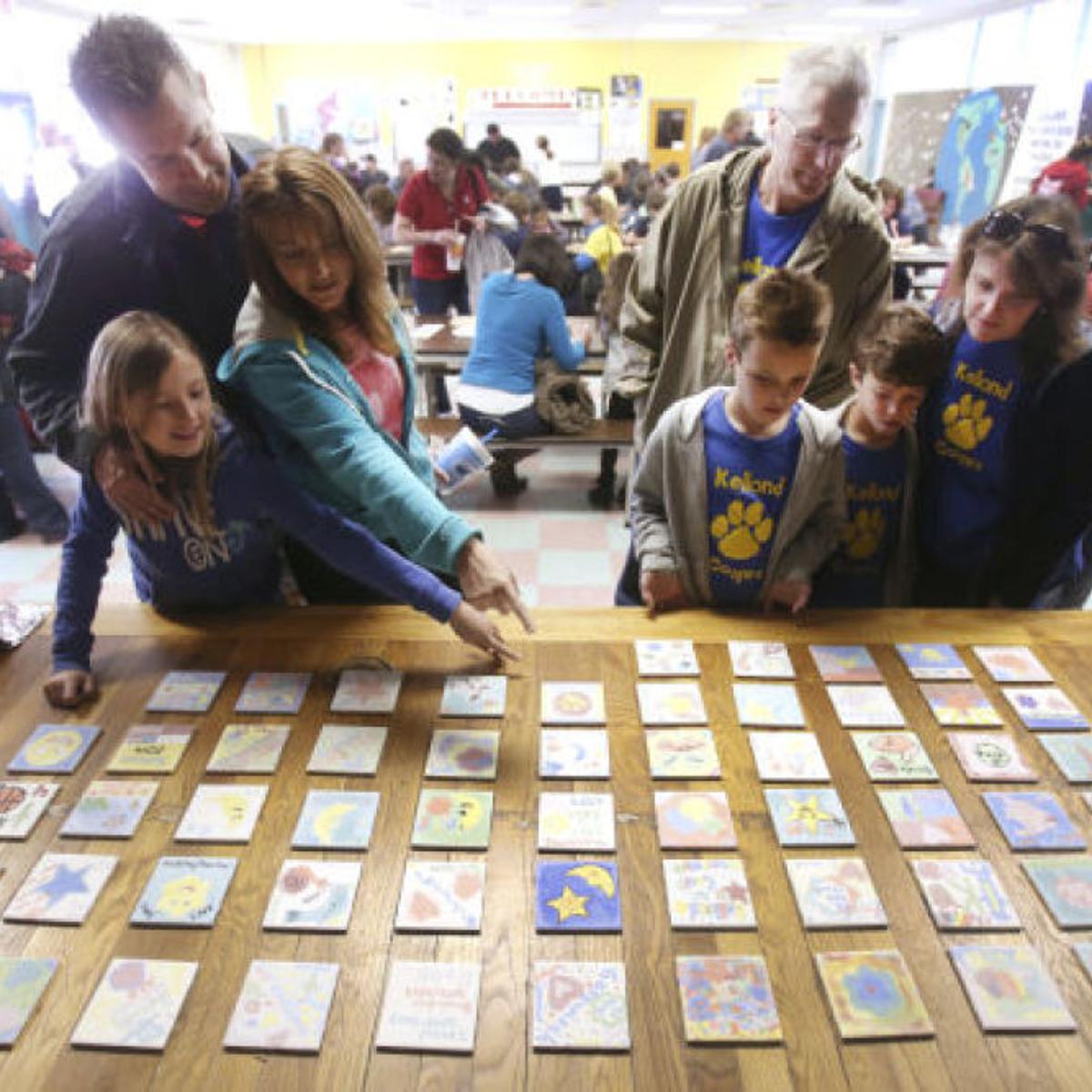 To ensure that all students receive a high-quality education we employ appropriately certified staff, who use research based instructional methods. Our school plan includes the following:

53 minutes of  reading instruction per day. With the exception of Weds-44 mins. 
53 minutes of  mathematics instruction per day. With the exception of Weds-44 mins. 
Curriculum Service Provider (CSP) to support teachers with teaching strategies
Response to Intervention Teachers to support Tier 2 & Tier 3 interventions
MTSS Referrals
Teacher Assistant Support (TA)
Integrated Action Plan (IAP)
To support struggling learners with additional resources and help in reading and mathematics, our school plan to improve reading achievement includes the following:

Reading/Math Interventions 
53 minutes per day/week – IXL/iReady
Additional Reading/Math Classes for targeted students - 53 minutes of additional instruction daily
Afterschool Tutoring for Reading/Math
Reading Interventionist 6th grade  
Teacher Assistants in classrooms
Integrated Action Plan(IAP)
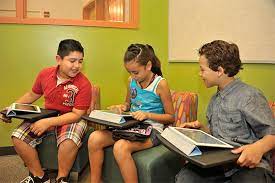 Academic Family Engagement
Our plan includes steps to promote academic family engagement:
 	      District Parent Involvement Policy
        School Parent Involvement Policy
        Title I Parent Compact
        Family Engagement Team (ATP)
        Site Council
        PTA

Academic Family Engagement Calendar, Special Events will be announced on our website, Monthly Newsletter, Notices home, Parent links &Marquee.
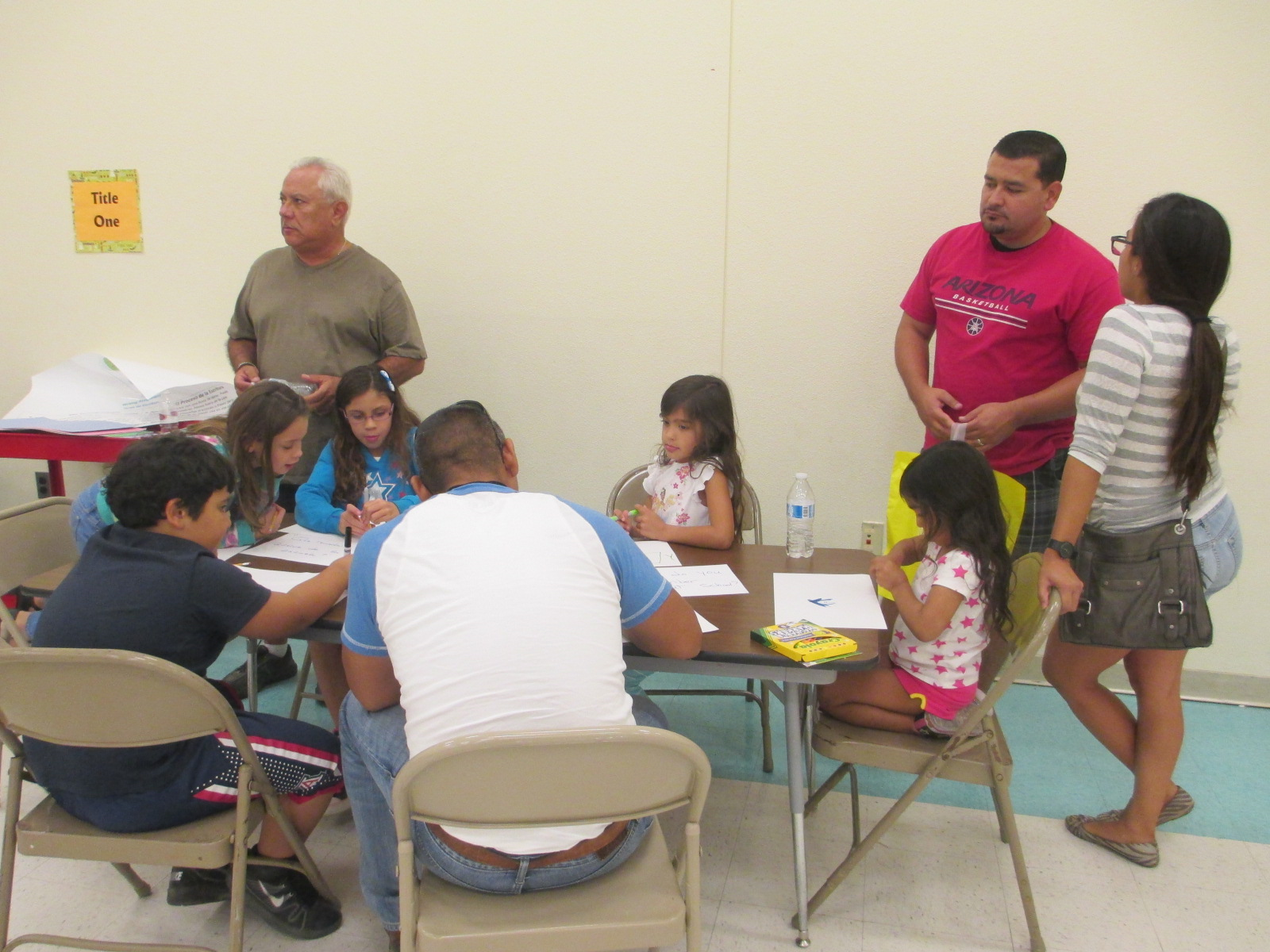 School Integrated Action Plan (IAP)
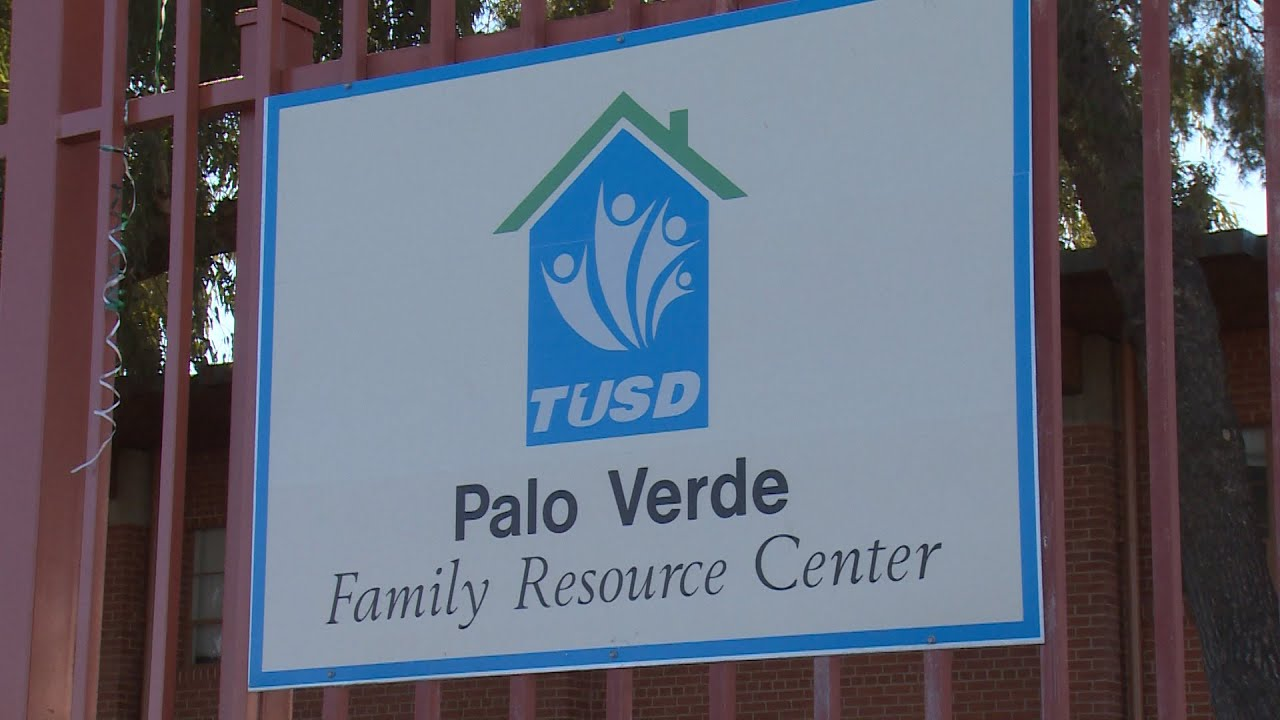 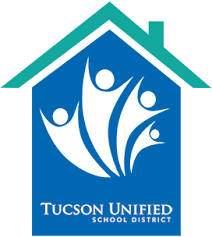 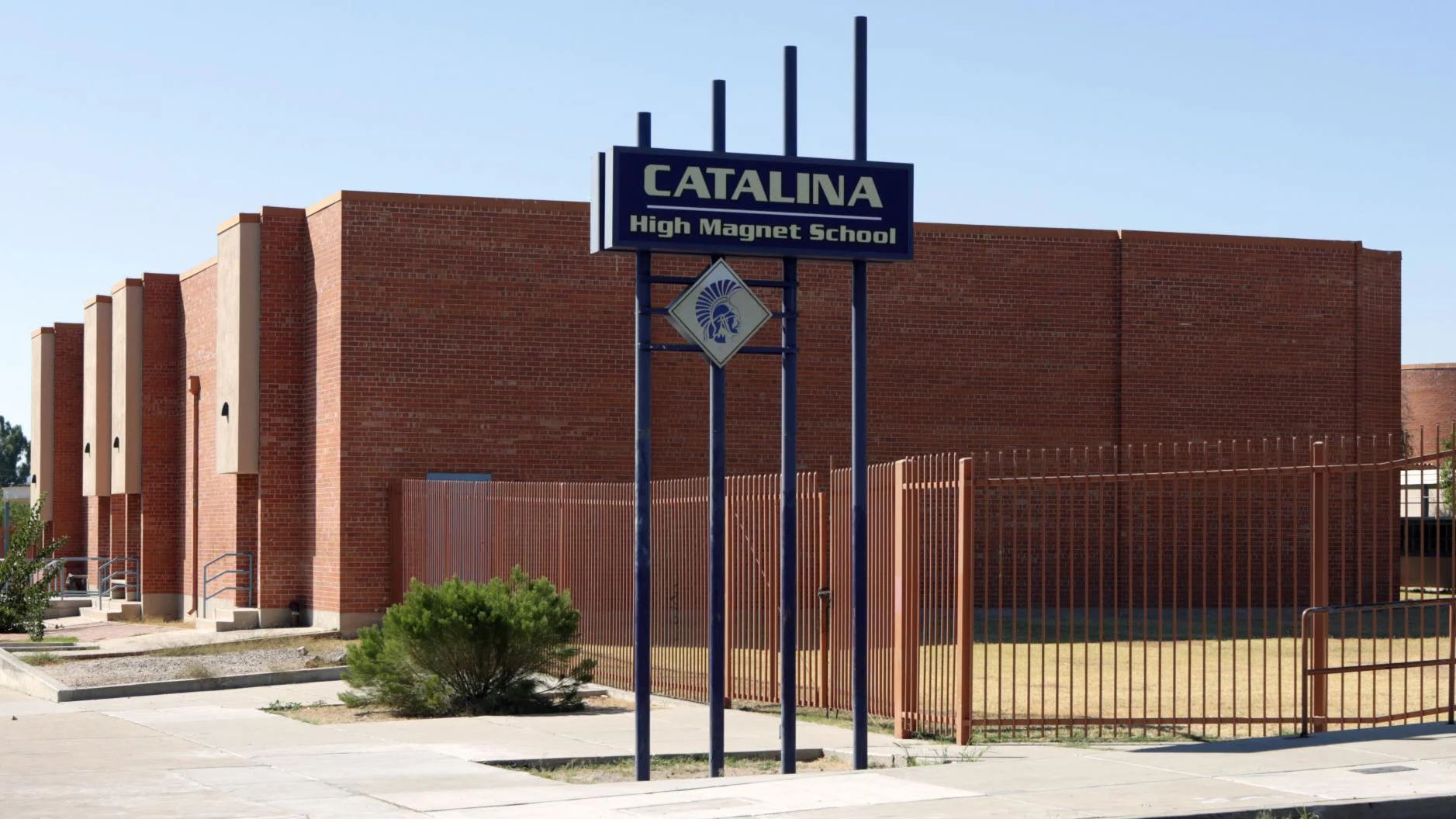 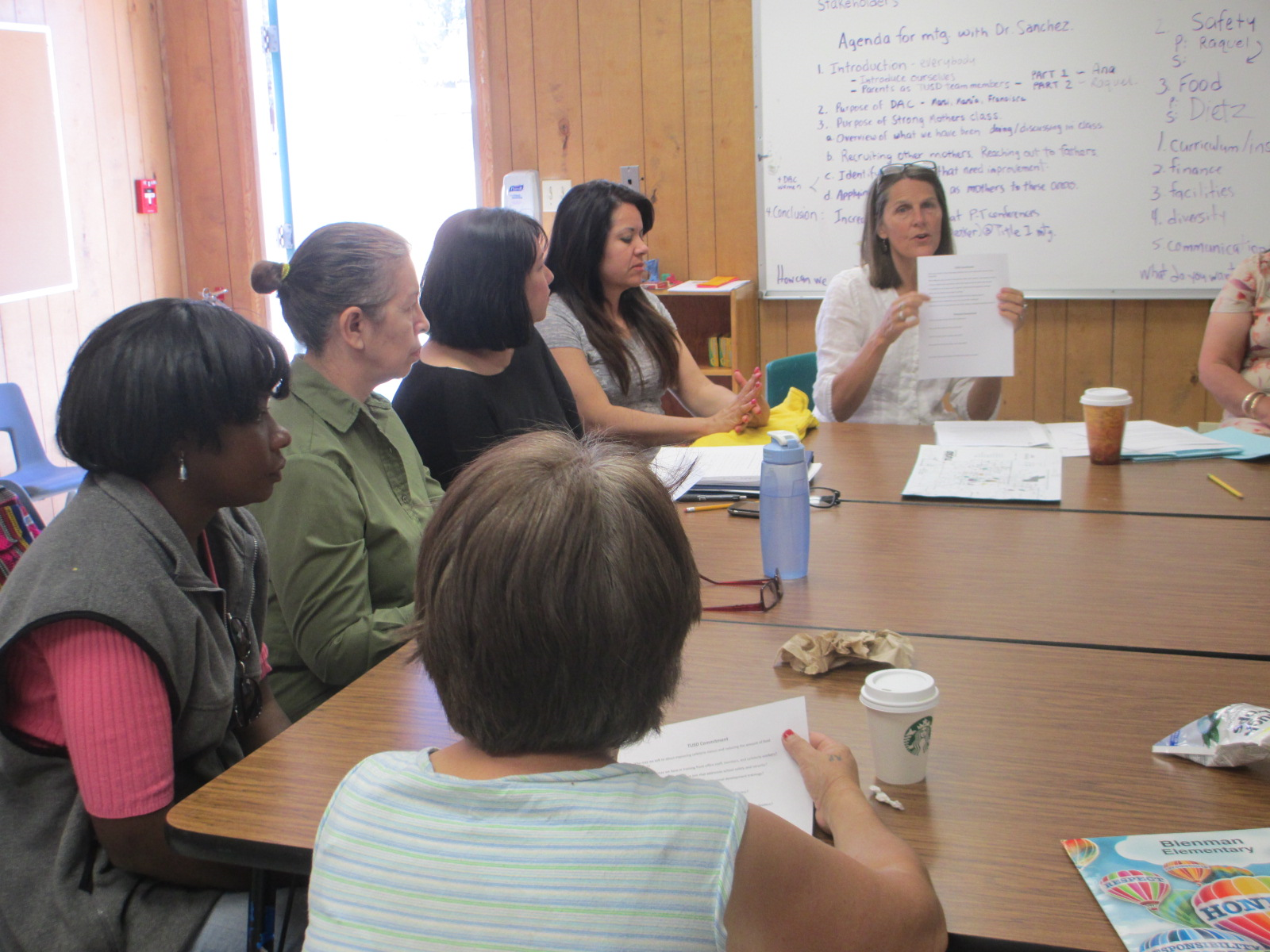 You have the right to request:
The qualifications of your child’s teacher and instructional staff
Your child’s level of achievement based on required state assessments

You must be informed within 4 weeks if:
Your child is being taught by a teacher who does not meet the appropriately certified requirements of the state

ALL TEACHERS AT SECRIST MIDDLE ARE HIGHLY QUALIFIED

All of this information must be in a language and format that is understandable to you.
Parents Right to Know
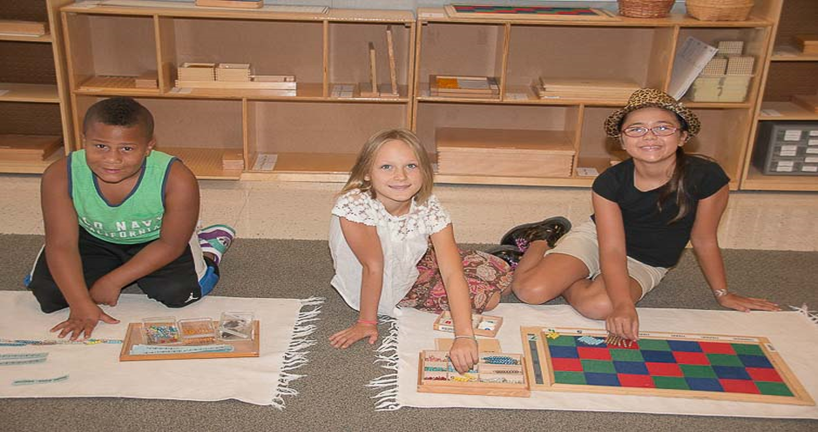 Parent Teacher Conference
September 20-22, 2023 (DISMISSAL AT 11:45 AM)
Student Progress Reports
October 17, 2023
January 9, 2024
March 19, 2024
May 23, 2024 (Last Day of School)
Updates to the school integrated action plan, the parent policy and compact
Spring 2024
Please be looking for additional upcoming events on our website
Important Dates to Remember
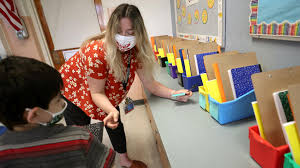 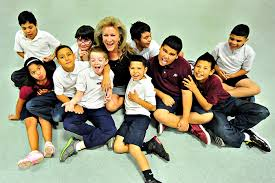 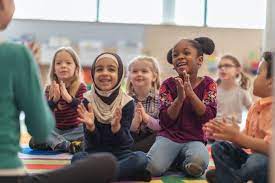 Thank you!
For more information or to access the school Integrated Action Plan Contact:
School Principal:  Debbee Garcia
Email: debbee.garcia@tusd1.org
School phone:  520-731-5302